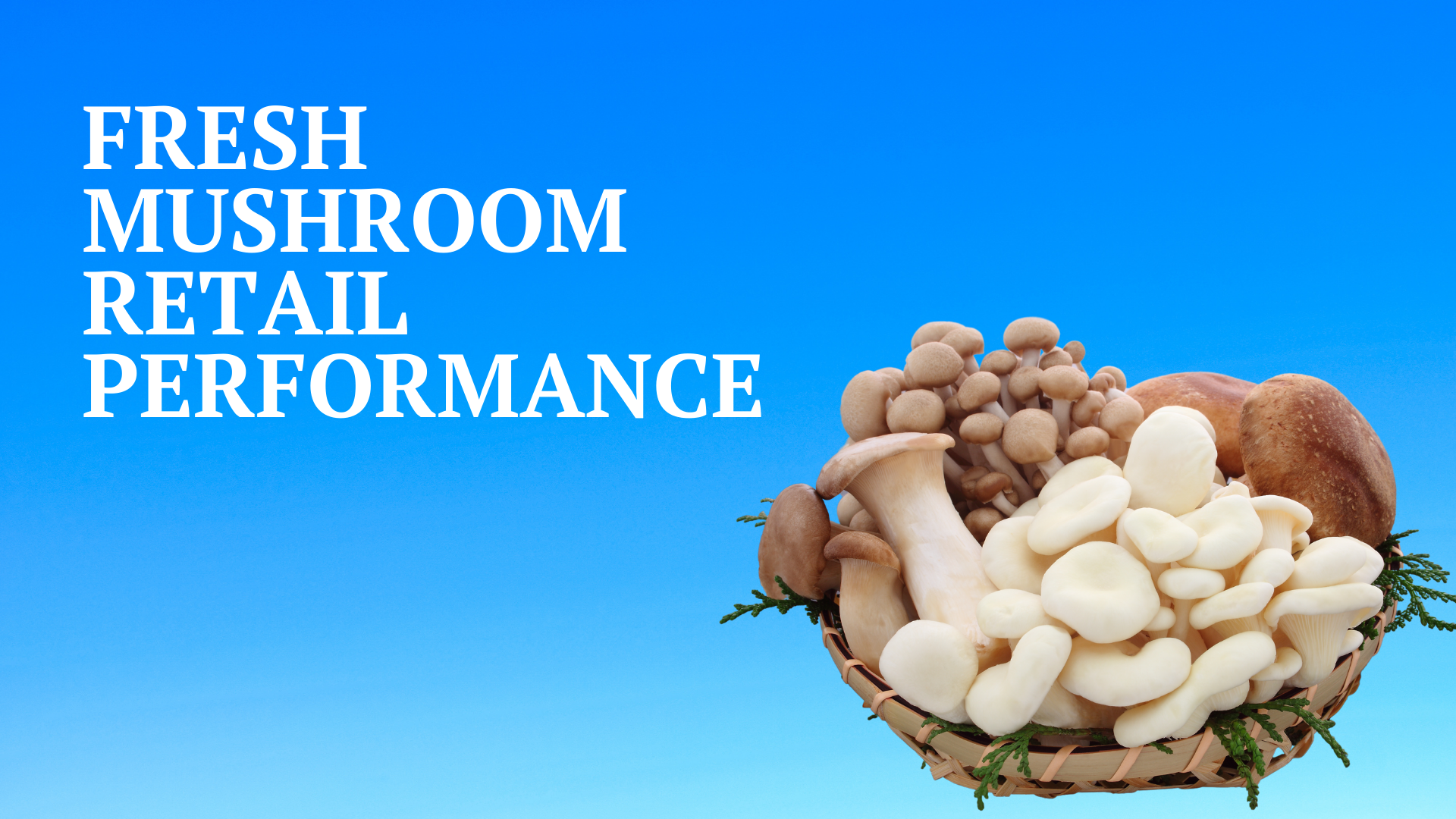 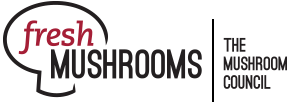 Four weeks ending
January 23, 2022
Prepared January 2022
Methodology
All references to January 2022 include the four weeks ending January 23, 2022
January 2, 2022
January 9, 2022
January 16, 2022
January 23, 2022
Comparisons to year ago (YA) refer to 2021
Comparisons to two years ago (2YA) refer to 2020 and 3YA to 2019
Dollar references are the retail value, volume is reflected in pounds
Data is based on the IRI total multi-outlet universe, which includes supermarkets, supercenters, club, commissaries, etc. 
It does not include the specialty stores, such as Whole Foods or Sprouts
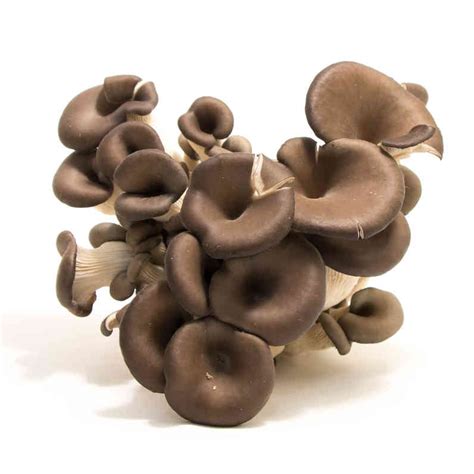 Source: IRI, Integrated Fresh, MULO, 4 weeks ending 1/23/2022
2
Four-year January dollar sales trendDollar sales fell below January 2021 levels, but remained well above 2019-2020
Source: IRI, Integrated Fresh, MULO, 4 weeks ending 1/23/2022
3
Four-year January unit sales trendUnit sales was at its lowest point since 2019, down about 1 million units versus pre-pandemic
Source: IRI, Integrated Fresh, MULO, 4 weeks ending 1/23/2022
4
Four-year January volume (pound) sales trendVolume dropped versus year ago, but sat right around 2019-2020 levelsVolume being steady, but units down points to buying larger pack sizes
Source: IRI, Integrated Fresh, MULO, 4 weeks ending 1/23/2022
5
Mushroom contribution to the department and categoryMushrooms make up a smaller share of dollars to total produce, vegetables and cooking vegetables but inflation plays a big role
Source: IRI, Integrated Fresh, MULO, 4 weeks ending 1/23/2022
6
Mushrooms price per unitInflation for mushrooms, at +4.7% in January 2021, trended below total produce and total vegetables
Source: IRI, Integrated Fresh, MULO, 4 weeks ending 1/23/2022
7
Mushroom price per volume (pound)On a pound basis, mushroom inflation tracked above total vegetables in January 2022
Source: IRI, Integrated Fresh, MULO, 4 weeks ending 1/23/2022
8
Price per volume by quarter/monthInflation accelerated in January
Source: IRI, Integrated Fresh, MULO,  2019-January 2022
9
Price per volume by type
Source: IRI, Integrated Fresh, MULO, 4 weeks ending 1/23/2022
10
Price per unit by type
Source: IRI, Integrated Fresh, MULO, 4 weeks ending 1/23/2022
11
Share of dollars and pounds sold on merchandisingIn addition to higher prices, less was sold while on promotion
* Any merchandising, including feature, display, feature & display and temporary price reductions
Source: IRI, Integrated Fresh, MULO, 4 weeks ending 1/23/2022
12
Mushroom dollar, unit, volume sales for JanuaryYear-on-year, mushrooms couldn’t hold the line, but versus 2020 $ and pounds are up
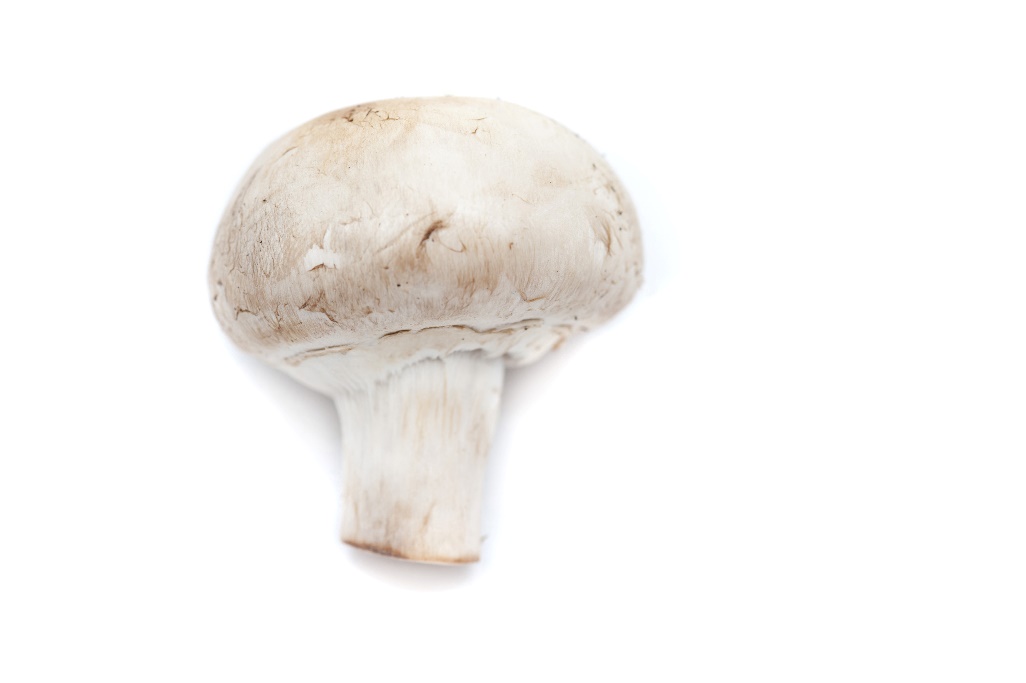 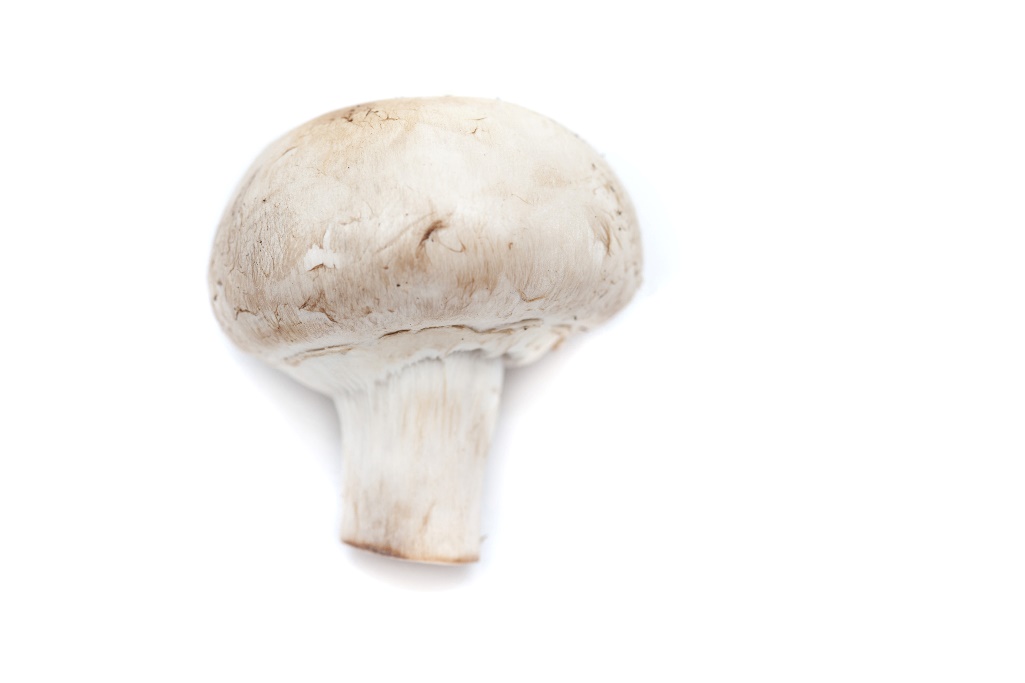 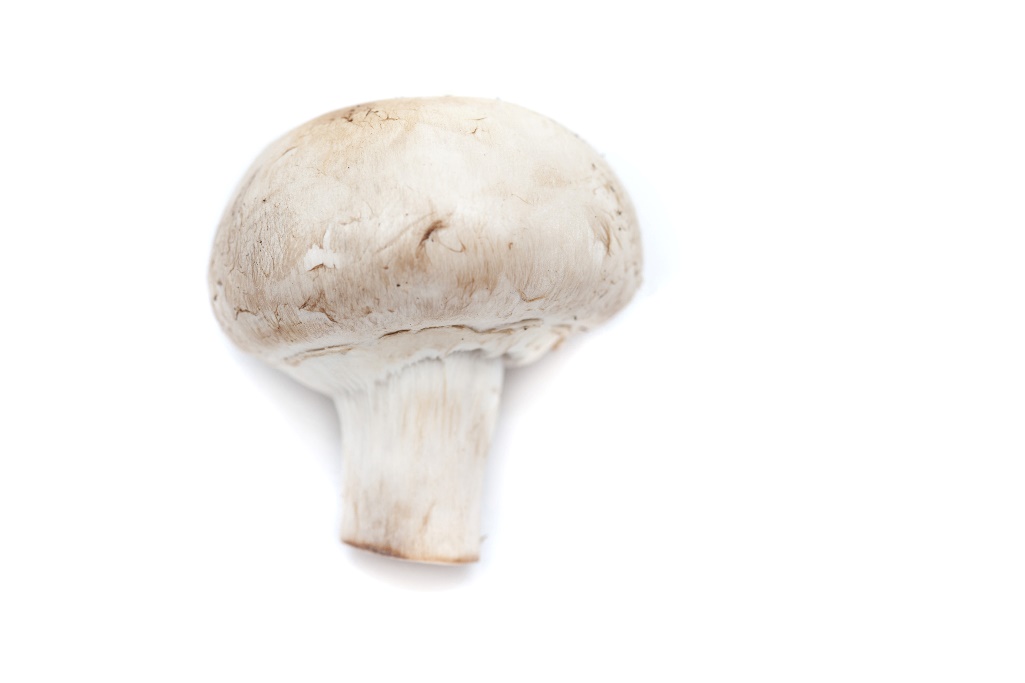 January dollars
$110.8M

January volume (lbs)
24.5M
-11.0%
-6.3%
-10.5%
Dollar growth vs. YA
Unit 
growth vs. YA
Volumegrowth vs. YA
+8.3% vs. ’20
+9.8% vs. ’19
+0.2% vs. ’20
-1.1% vs. ’19
-2.5% vs. ’20
-3.3% vs. ’19
Source: IRI, Integrated Fresh, MULO, 4 weeks ending 1/23/2022
13
Vegetables and mushroom dollar sales 2019-January 2022Both mushrooms and vegetables continued to trend above pre-pandemic levels
Source: IRI, Integrated Fresh, MULO, 2019-January 2022
14
Vegetables and mushroom pound sales 2019-January 2022Both mushrooms and veg experienced lowest volume gain versus two years ago, but still in the plus
Source: IRI, Integrated Fresh, MULO, 2019-January 2022
15
Base and incremental salesBase drove mushroom dollars and volume each of the weeks
Source: IRI, Integrated Fresh, MULO, 4 weeks ending 1/23/2022
16
Over indexing versus under indexing regionsUnder indexing regions are catching up
Use as comparison to understand importance/size of mushrooms
WEST
PLAINS
GREAT LAKES
NORTHEAST
MID SOUTH
CALIFORNIA
SOUTHEAST
SOUTH CENTRAL
= Above-average share
= Above-average performance
Source: IRI, Integrated Fresh, MULO, 4 weeks ending 1/23/2022 | Total fresh vegetables and total fresh mushrooms
17
Performance summary whites, browns and exoticsBrown mushrooms were the top performers
Source: IRI, Integrated Fresh, MULO, 4 weeks ending 1/23/2022
18
Dollar performance by type
Source: IRI, Integrated Fresh, MULO, 4 weeks ending 1/23/2022
19
Volume performance by type
Source: IRI, Integrated Fresh, MULO, 4 weeks ending 1/23/2022
20
White button mushrooms dollar performance
Dollars January 2022
$57.2M
Or 51.7% of total

Average price/unit
$2.59
+4.9%
Source: IRI, Integrated Fresh, MULO, 2021 plus 4 weeks ending 1/23/2022
21
White button mushrooms volume performance
Pounds January 2022
14.4M
Or 58.6% of total

Average price/pound
$3.98
+5.4%
Source: IRI, Integrated Fresh, MULO, 2021 plus 4 weeks ending 1/23/2022
22
Brown/cremini mushrooms dollar performance
Dollars January 2022
$34.3M
31.0% of mushroom $

Average price/unit
$3.06
+4.8%
Source: IRI, Integrated Fresh, MULO, 2021 plus 4 weeks ending 1/23/2022
23
Brown/cremini mushrooms 2021 volume performance
Pounds January 2022
7.5M
30.4% of mushroom lbs

Average price/pound
$4.60
+5.0%
Source: IRI, Integrated Fresh, MULO, 2021 plus 4 weeks ending 1/23/2022
24
Insights by marketNo overlap in biggest in volume versus fastest growth
Source: IRI, Integrated Fresh, MULO, 4 weeks ending 1/23/2022 | Total mushrooms by market
25
other insights
Packaged (fixed weight) made up the bulk of sales and performed better
8-ounce and 16-ounce represented largest share of sales
Organic performed slightly better than conventional and its share continued to grow
Value-added performed slightly better than non-cut and its share bounced back some
Source: IRI, Integrated Fresh, MULO, 4 weeks ending 1/23/2022
26
Packaged (fixed weight) versus random weightWhile both down, fixed weight did better than random weight in January 2022
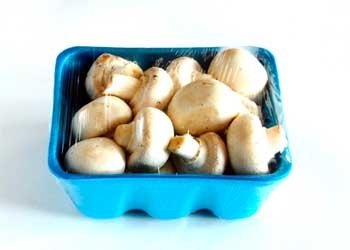 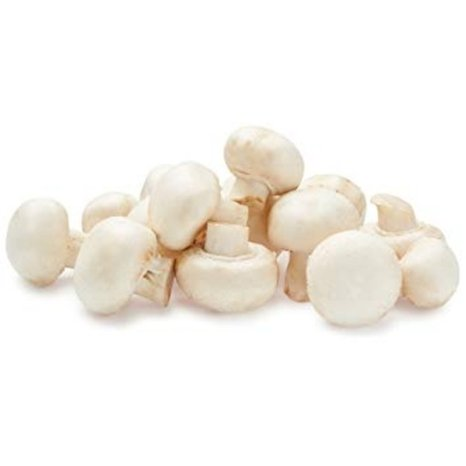 January 2022 | Share of total mushroom sales and sales growth %
Source: IRI, Integrated Fresh, MULO, 4 weeks ending 1/23/2022
27
Package size analysis8 and 16 ounces drive the bulk of sales; smaller/larger had better growthPlease note that package size shifts and RW influence affects YOY
Source: IRI, Integrated Fresh, MULO, 4 weeks ending 1/23/2022
28
Organic versus conventional mushrooms salesOrganic had the slightly better performance, but off a smaller base
January 2022 | Share of total mushroom sales and sales growth %
Unit growth
-10.8%
Volumegrowth
-11.0%
Marketsize
$94.1M
$ growth
-6.7%
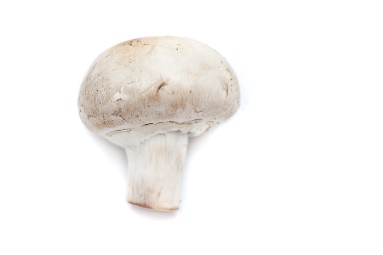 Conventional
Unit growth
-2.7%
Volumegrowth
-4.3%
Market size
$14.7M
$ growth
+2.4%
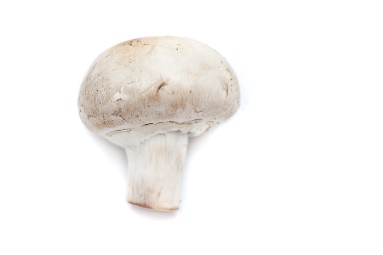 Organic
10.8% 
of pound sales
Source: IRI, Integrated Fresh, MULO, 4 weeks ending 1/23/2022
29
Organic by typeCremini/brown mushrooms had the highest organic share and best performance
Source: IRI, Integrated Fresh, MULO, 4 weeks ending 1/23/2022
30
Cut/prepared versus whole mushroomsNo preparation had the better performance in January 2022
January 2022 | Share of total mushroom sales and sales growth %
Unit growth
-7.9%
Volumegrowth
-8.3%
Marketsize
$50.9M
$ growth
-3.2%
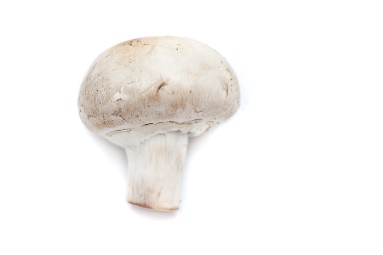 No preparation
Unit growth
-11.6%
Volumegrowth
-11.3%
Market size
$58.0M
$ growth
-7.5%
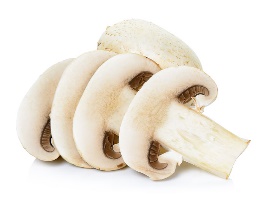 Cut
50.6% 
of lbs sales
Source: IRI, Integrated Fresh, MULO, 4 weeks ending 1/23/2022
31
Cut/prepared by typeWhite button mushrooms represented nearly half of cut/prepared share
Source: IRI, Integrated Fresh, MULO, 4 weeks ending 1/23/2022
32
Cut/prepared by typeSliced is, by far, the biggest type
Source: IRI, Integrated Fresh, MULO, 4 weeks ending 1/23/2022
33